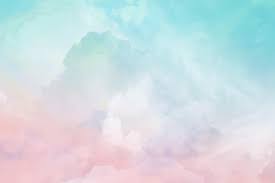 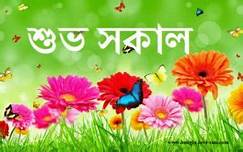 সবাইকে লাল গোলাপ শুভেচ্ছা
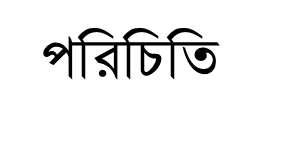 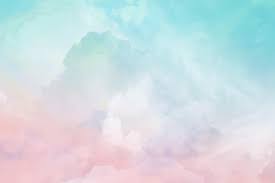 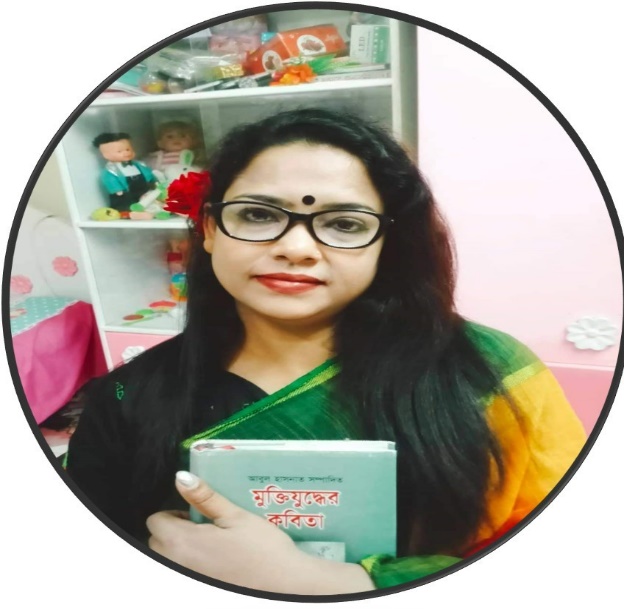 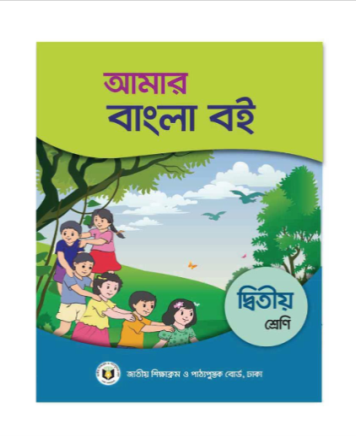 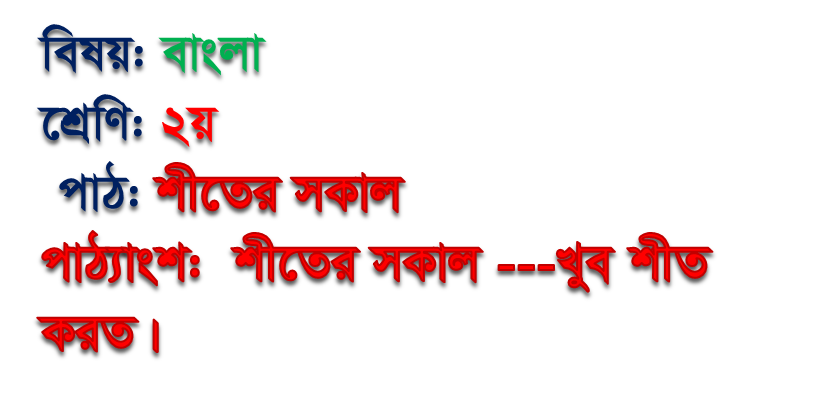 ফারহানা রহমান
সহকারি শিক্ষক 
জগদল সরকারি প্রাথমিক বিদ্যালয়
    বীরগঞ্জ,দিনাজপুর।
পাঠঃ আমি হব
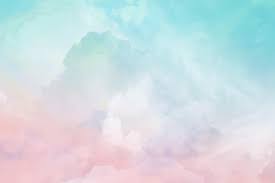 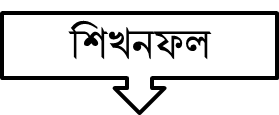 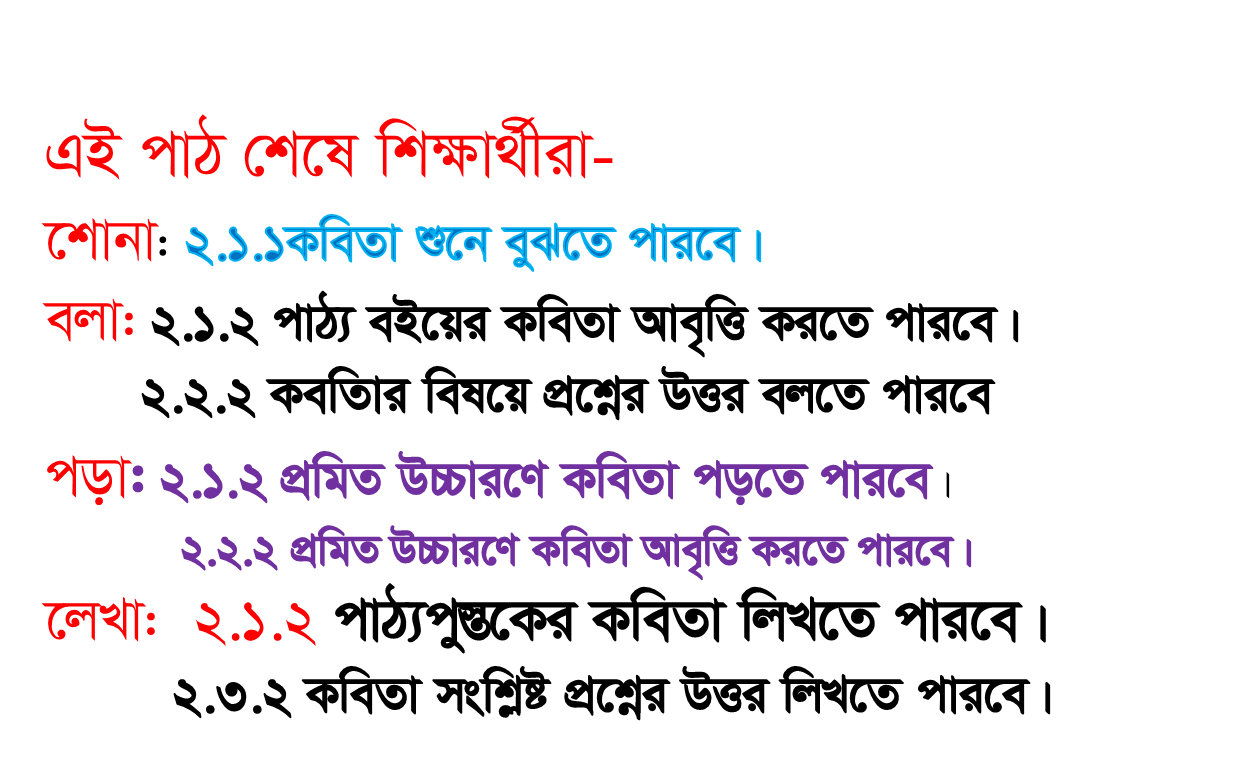 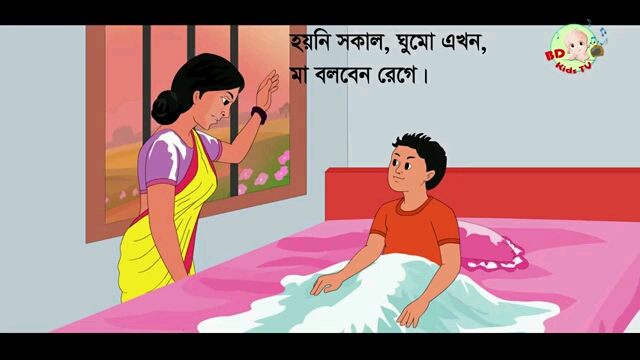 এসো আমরা ছবি দেখি।
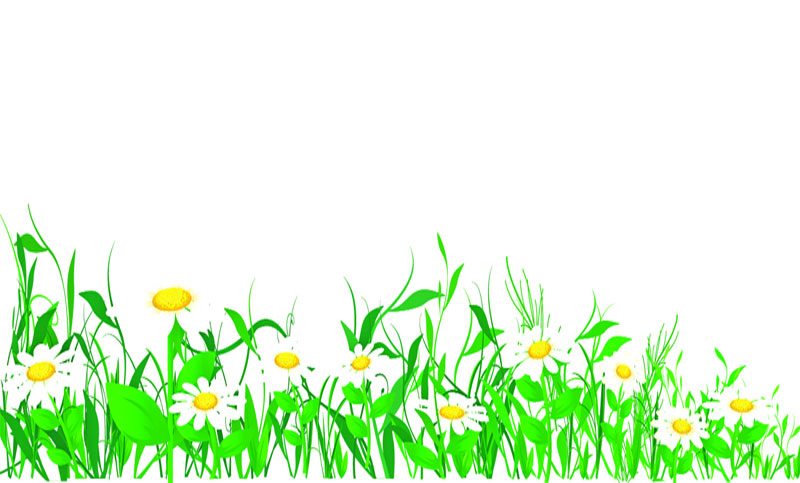 এসো পাঠ্য বইয়ের  ২০ পৃষ্টা বের করি।
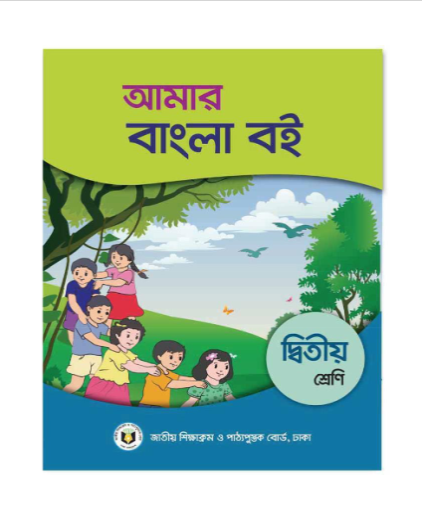 শিক্ষকের পাঠ
শিক্ষার্থীর পাঠ
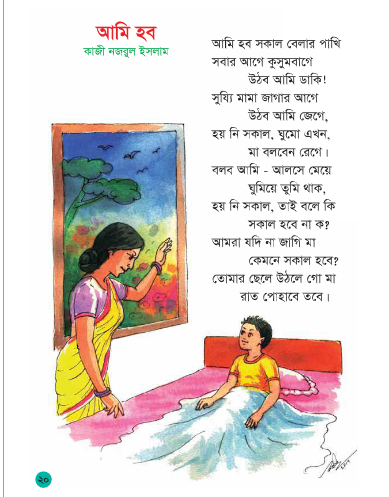 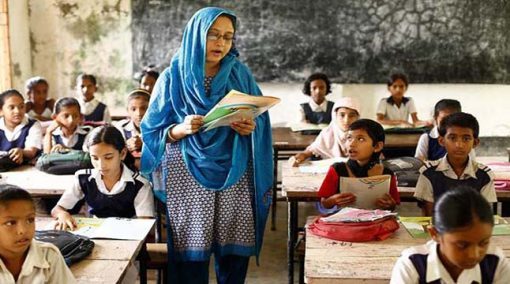 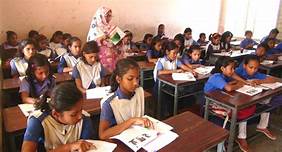 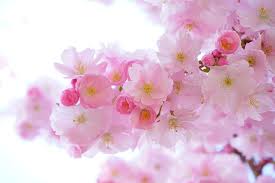 কাজী নজরুল ইসলাম
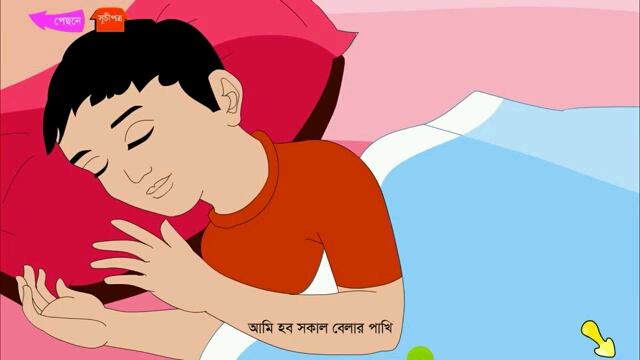 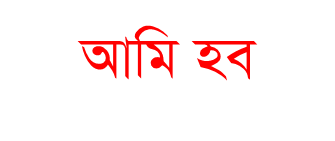 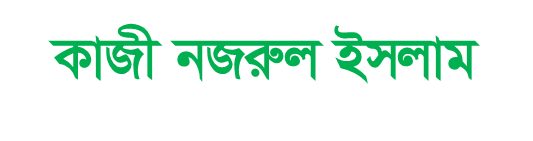 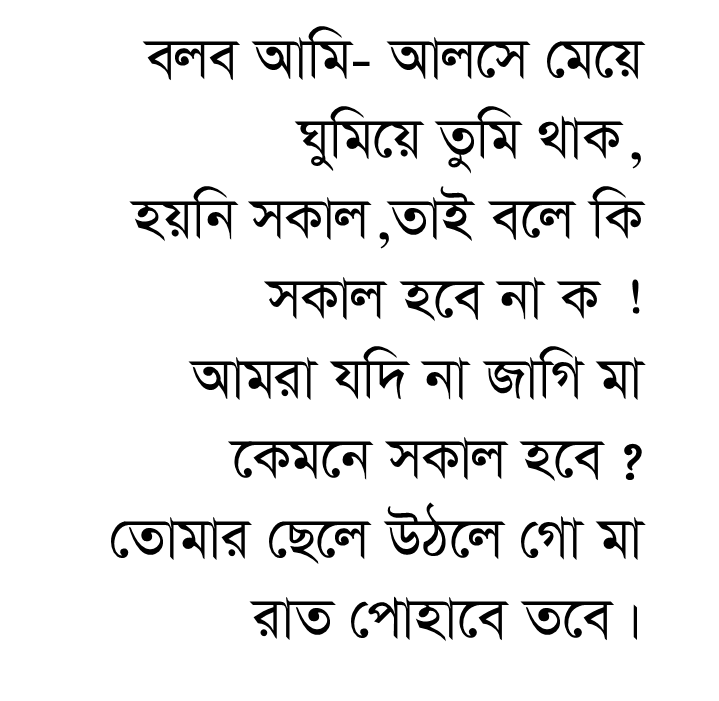 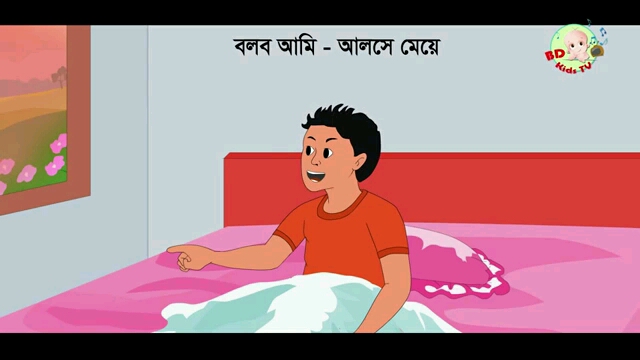 বলব আমি-আলসে মেয়ে
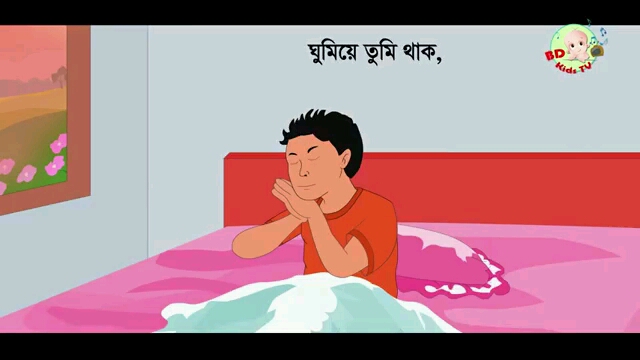 ঘুমিয়ে তুমি থাক,
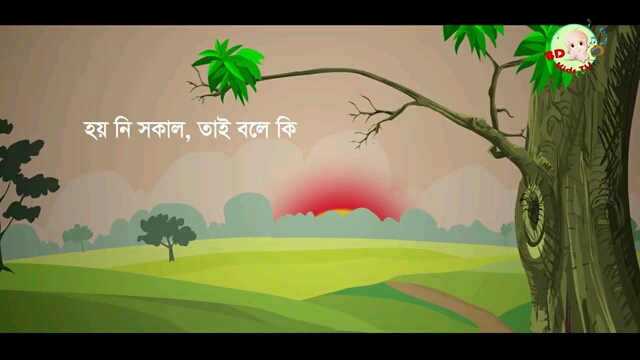 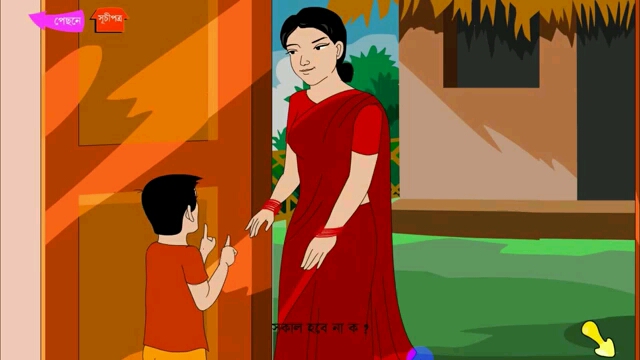 হয়নি সকাল, তাই বলে কি
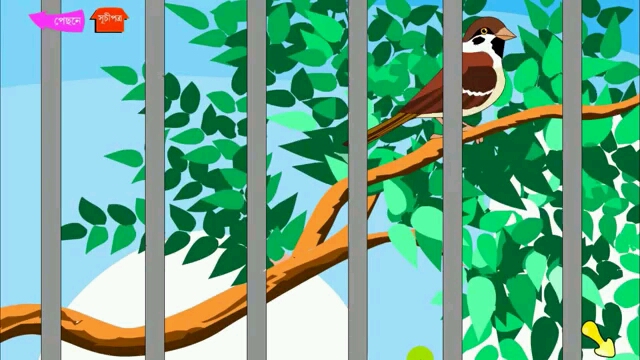 সকাল হবে না ক!
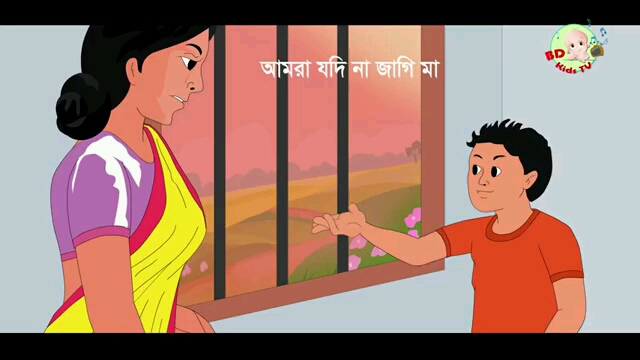 আমরা যদি না জাগি মা
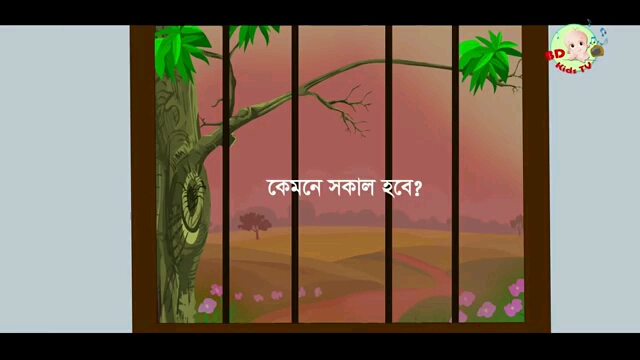 কেমনে সকাল হবে?
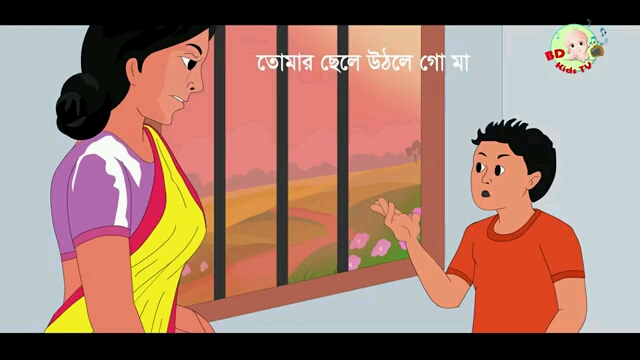 তোমার ছেলে উঠলে গো মা
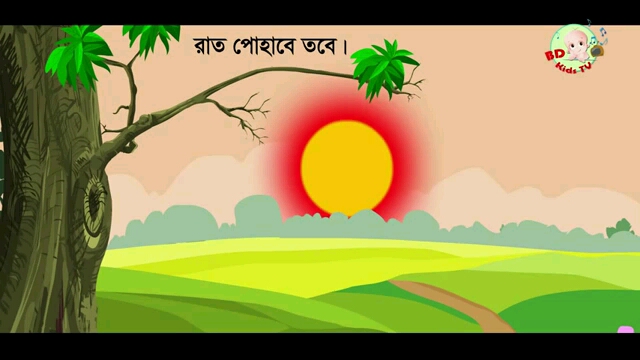 রাত পোহাবে তবে
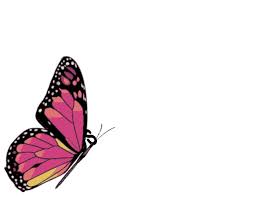 জোড়ায় কাজ
বিপরীত শব্দ লেখ
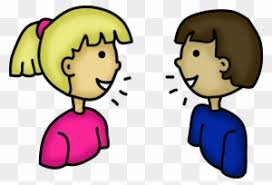 বিকাল
সকাল
ঘুমিয়ে
জেগে
রাত
দিন
আগে
পরে
ঘরের ভিতরের শব্দগুলো খালি জায়গায় বসিয়ে বাক্য তৈরি কর।
জোড়ায় কাজ
সকাল
জেগে
রাত
আগে
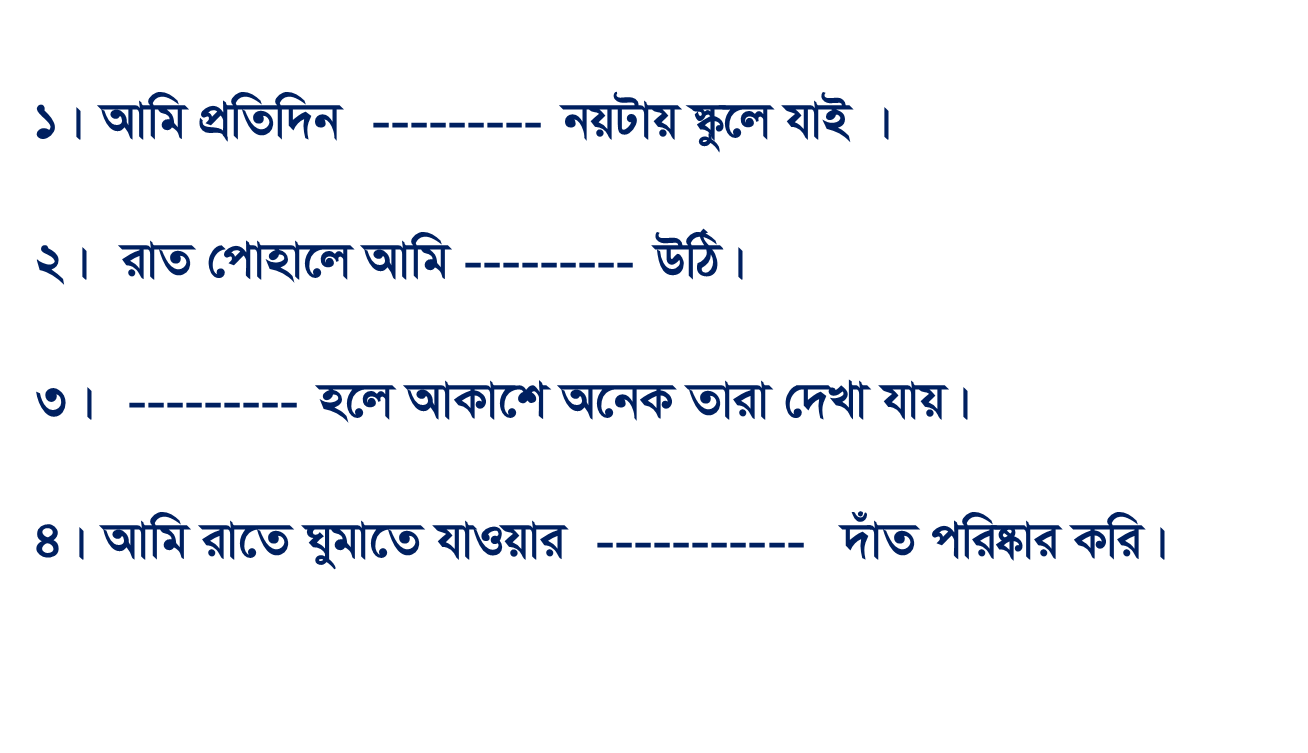 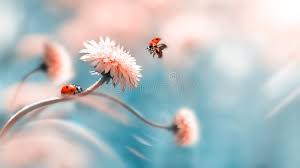 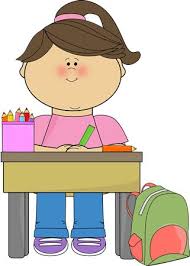 একক
কাজ
১। কে উঠলে রাত পোহাবে?
২।খোকা মাকে আলসে মেয়ে বলেছে     	কেন?
৩। খোকা কখন ঘুম থেকে উঠো?
মূল্যায়ন
আমি হব কবিতার শেষ  চার লাইন মুখস্ত লেখ।
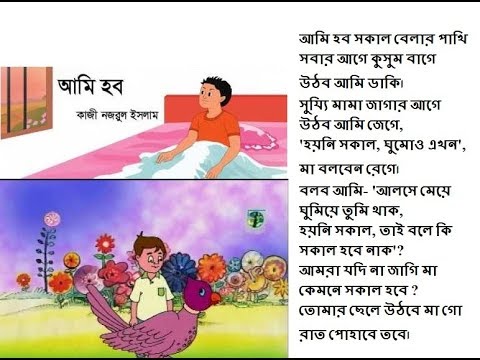 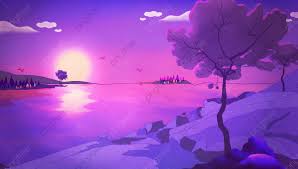 বাড়ির কাজ
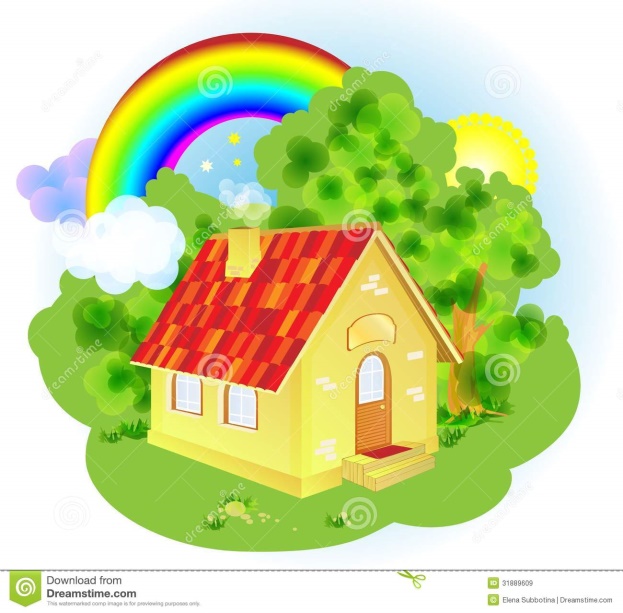 তুমি কখন ঘুম থেকে উঠো? তখন তুমি কী কর একটি  বাক্যে লেখ।
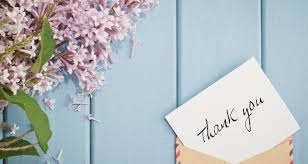 আবার দেখা হবে